Государственное бюджетное учреждение дополнительного профессионального образования
«Челябинский институт развития профессионального образования»
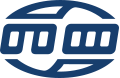 Особенности  работы ОМО по наполнению репозитория
Попова Юлия Александровна
специалист по учебной-методической работе
"Центр организационно-методического сопровождения профессионального образования" ГБУ ДПО ЧИРПО
30  октября 2020г
Нормативно-правовые документы
Приказ Министра образования и науки Челябинской области от 08.04.2020 года №1201/3963 «О создании регионального репозитория СПО».
Приказ Министра образования и науки Челябинской области от 14.09.2020 года №01/1913 «Об организации методической работы в системе СПО Челябинской области в 2020 году».
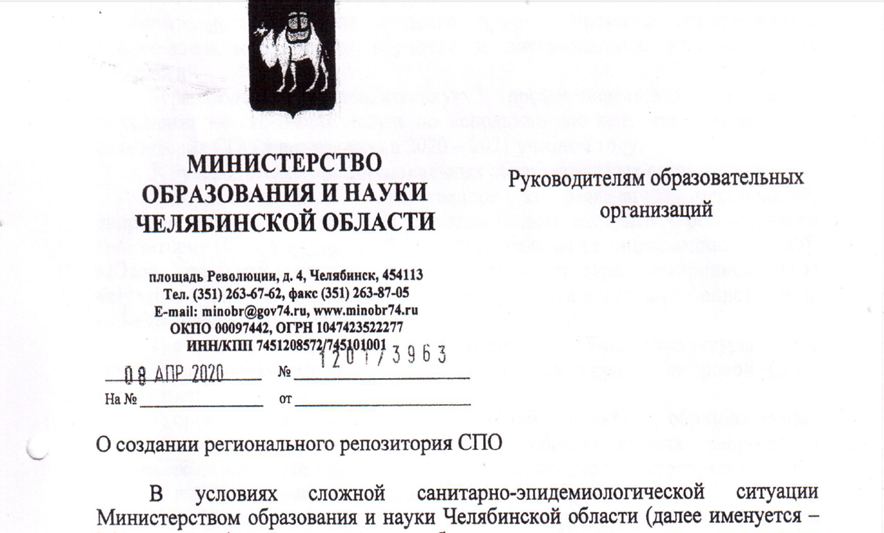 Репозито́рий (англ. repository) -
место, где хранятся и поддерживаются какие-либо данные. Чаще всего данные в репозитории хранятся в виде файлов, доступных для дальнейшего распространения по сети.
Региональный репозиторий цифровых образовательных ресурсов предназначен для формирования регионального банка ЦОР в образовательной деятельности для профессиональных  образовательных организаций Челябинской области, реализующих программы среднего профессионального образования.
Приоритетные направления методической работы в системе спо челябинской области   в  2021 году:
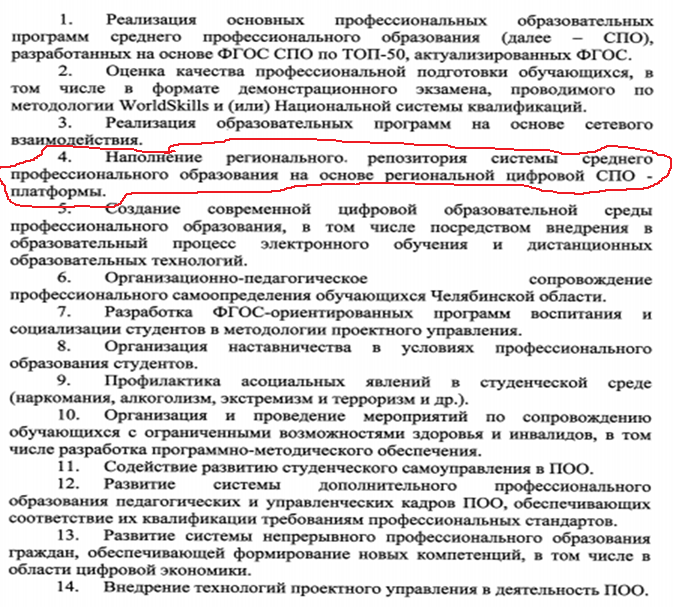 Перечень специальностей и профессий, входящих в ОМО УГС  23.00.00.  «Техника и технологии наземного транспорта»,  20.00.00. «Техносферная безопасность и природообустройство»Руководитель: Директор ГБПОУ «Челябинский автотранспортный техникум»   Гонтарев Евгений Петрович
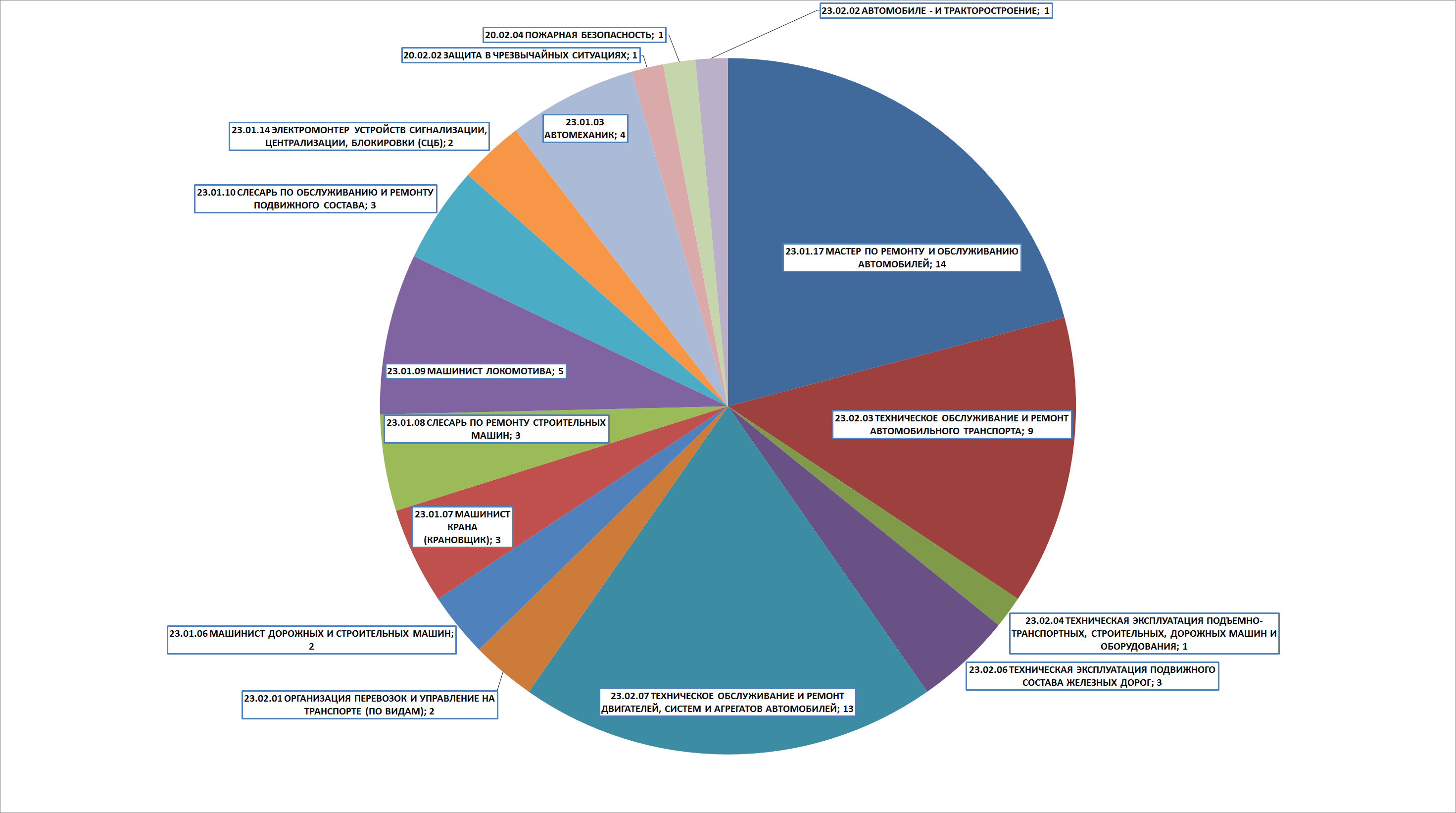 Количество  профессий и специальностей УГС  23.00.00.  «Техника и технологии наземного транспорта», 20.00.00. «Техносферная безопасность и природообустройство»реализуемых в ПОО Челябинской области
Примерный алгоритм работы по наполнению репозитория:
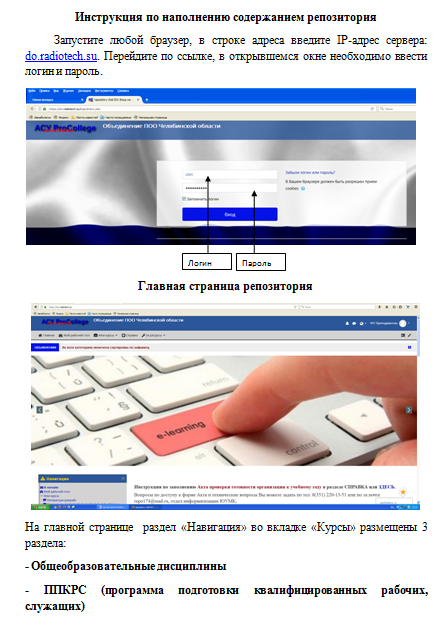 «Рекомендации по наполнению содержанием регионального репозитория цифровых образовательных ресурсов для системы СПО 
Челябинской области»
Размещены на сайте ЧИРПО в разделе «Виртуальный методический центр» 
http://chirpo.ru/informaczionno-analiticheskaya-spravka-o-deyatelnosti-omo-i-os
Государственное бюджетное учреждение дополнительного профессионального образования
«Челябинский институт развития профессионального образования»
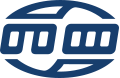 Особенности  работы ОМО по наполнению репозитория
Попова Юлия Александровна
специалист по учебной-методической работе
"Центр организационно-методического сопровождения профессионального образования" ГБУ ДПО ЧИРПО
30  октября 2020г